Holzen  Dezember 2022
Perlen, 03. Dezember 2022

Kurt Tanner
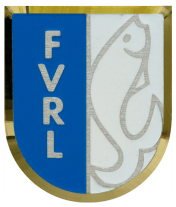 © FVRL  Fischereiverein Reuss Luzern | Oeffentlichkeitsarbeit  | Page 1
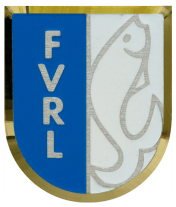 Holzen Dezember 2022
© FVRL  Fischereiverein Reuss Luzern | Oeffentlichkeitsarbeit  | Page 2
Holzen Dezember 2022
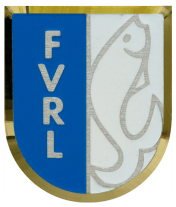 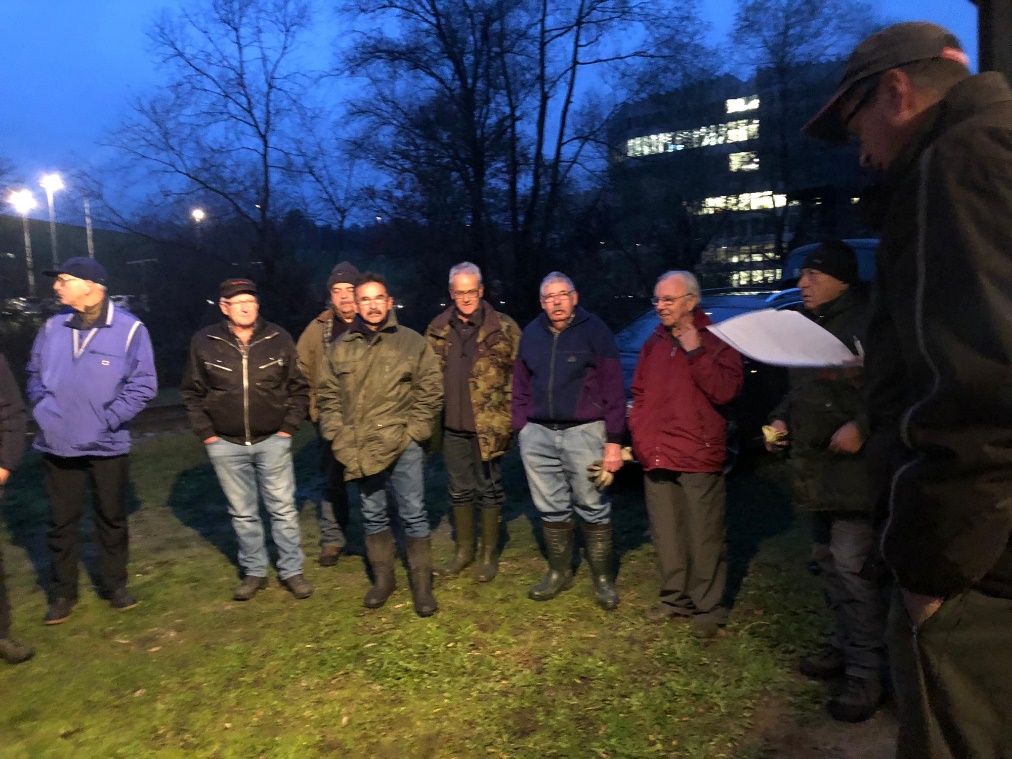 Begrüssung und Arbeitsverteilung durch Kurt Tanner
© FVRL  Fischereiverein Reuss Luzern | Oeffentlichkeitsarbeit  | Page 3
Holzen  Dezember 2022
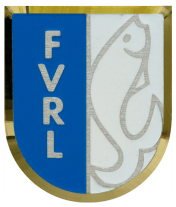 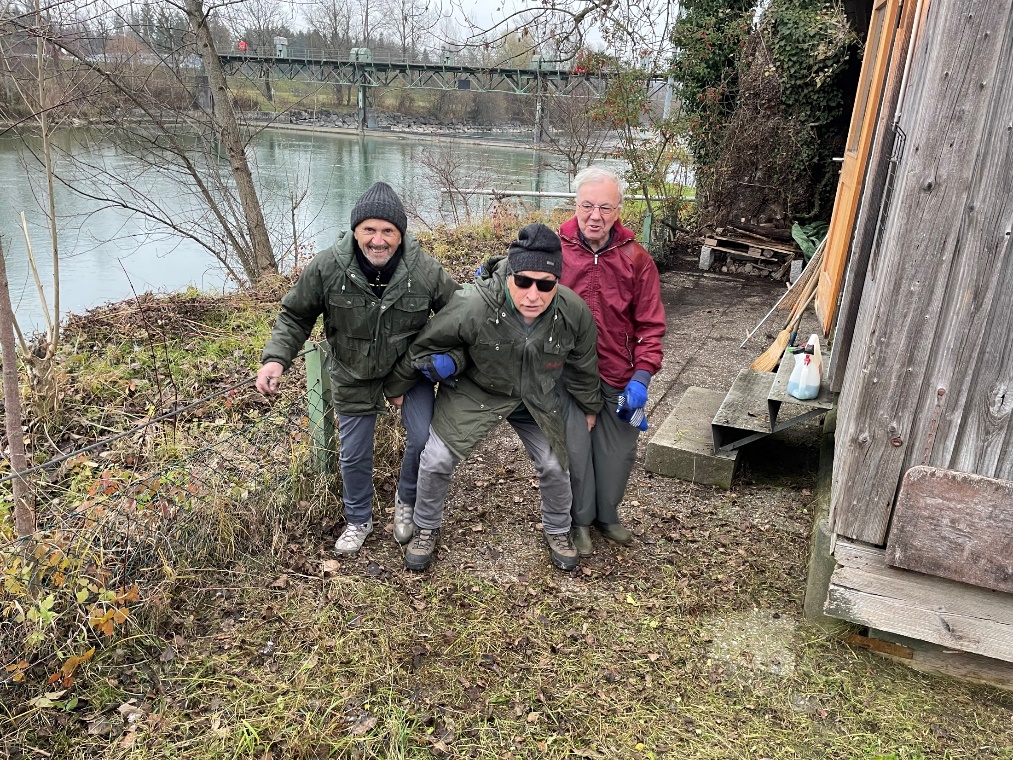 Gruppe altes Fischerhaus:
Alvise, Vincenzo und Joseph
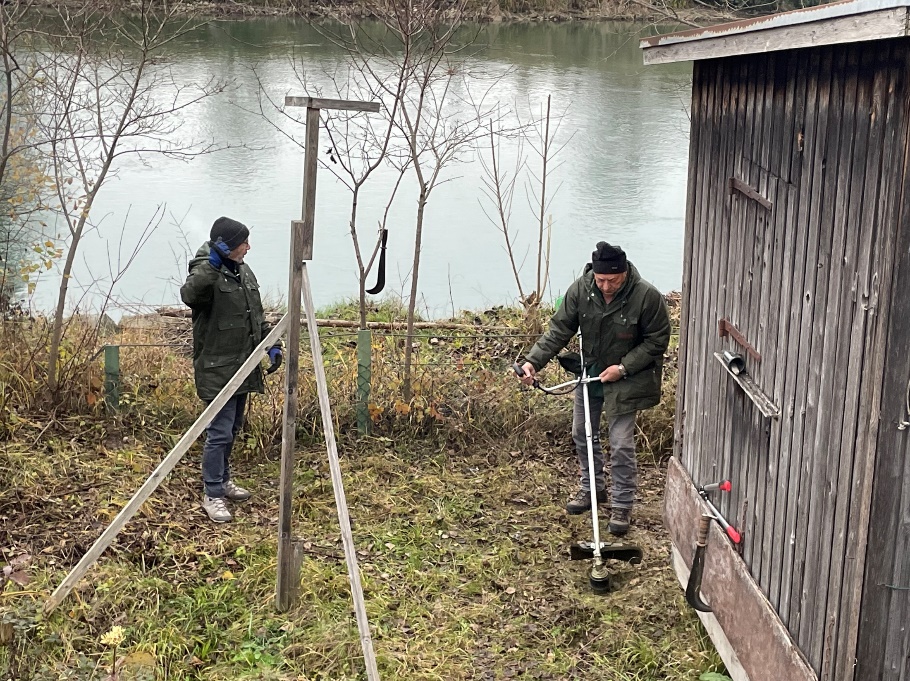 © FVRL  Fischereiverein Reuss Luzern | Oeffentlichkeitsarbeit  | Page 4
Holzen  Dezember 2022
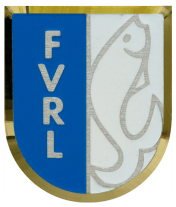 Gruppe Mittelwasserkanal:
Dani, Oli, Hugo, Ruedi,
Ernst und Werner.
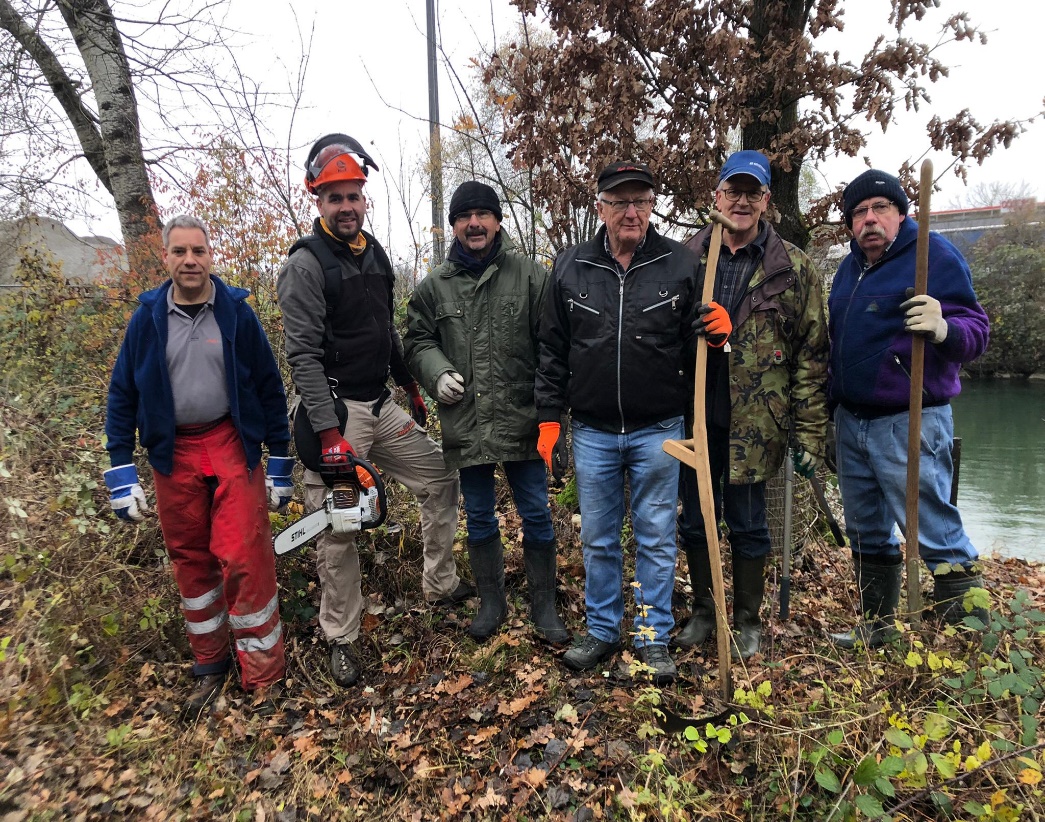 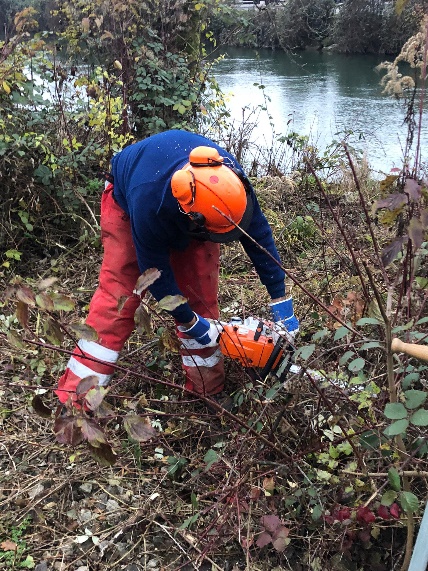 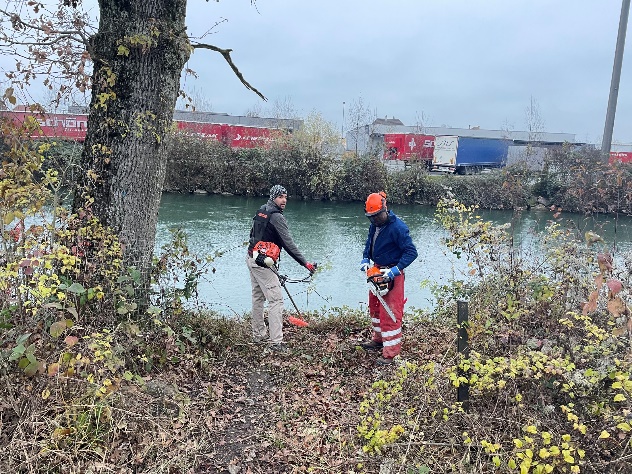 © FVRL  Fischereiverein Reuss Luzern | Oeffentlichkeitsarbeit  | Page 5
Holzen  Dezember 2022
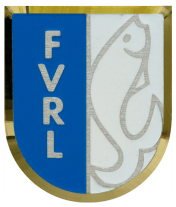 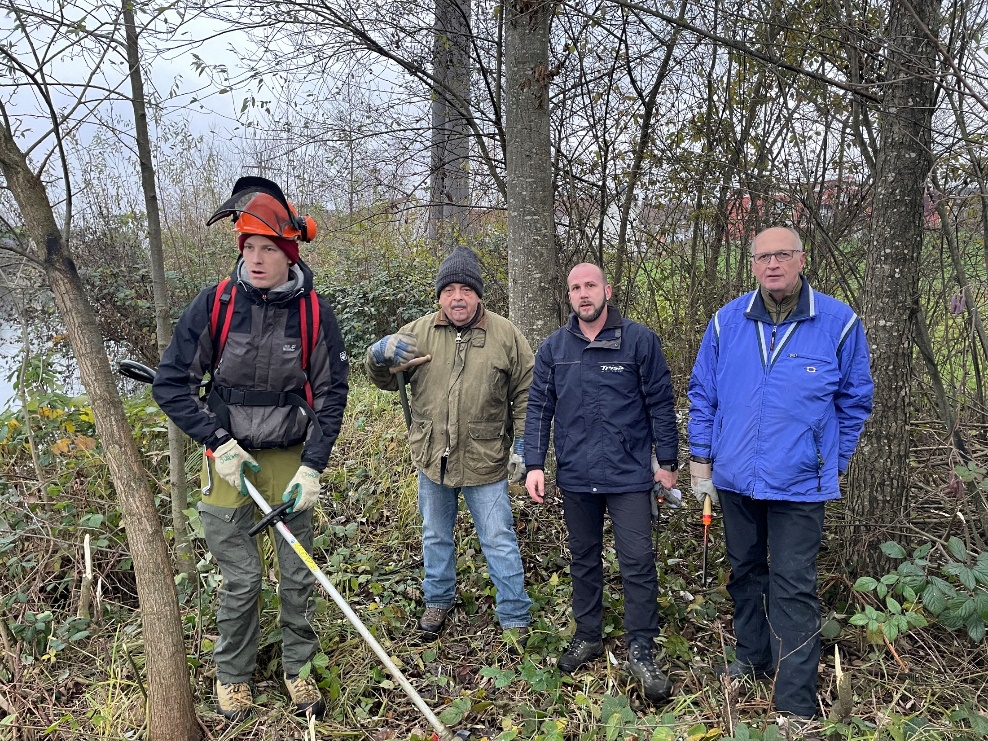 Gruppe Oberwasserkanal:
Kilian, Seppi, Kilian und Gerold
© FVRL  Fischereiverein Reuss Luzern | Oeffentlichkeitsarbeit  | Page 6
Holzen  Dezember 2022
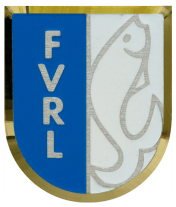 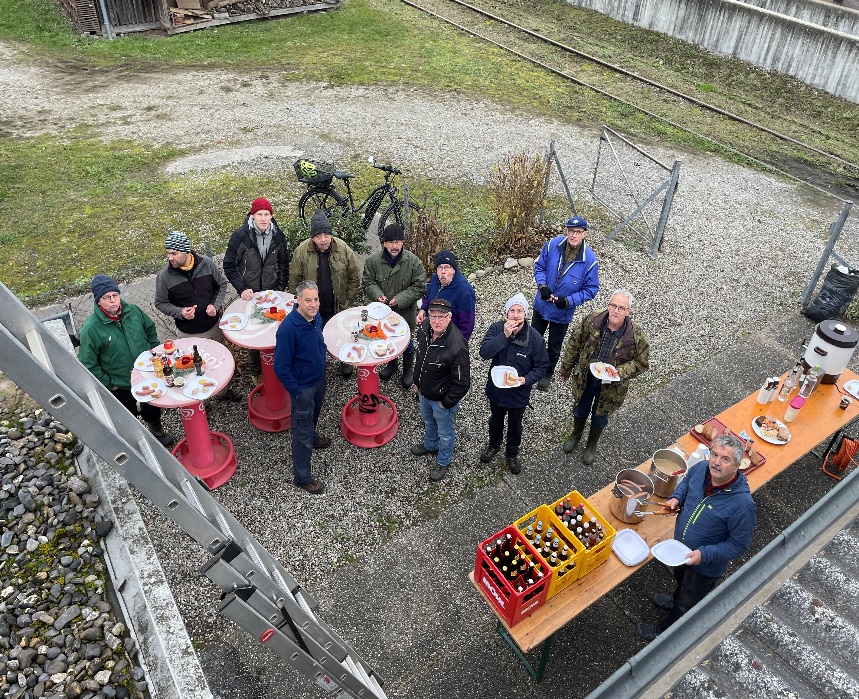 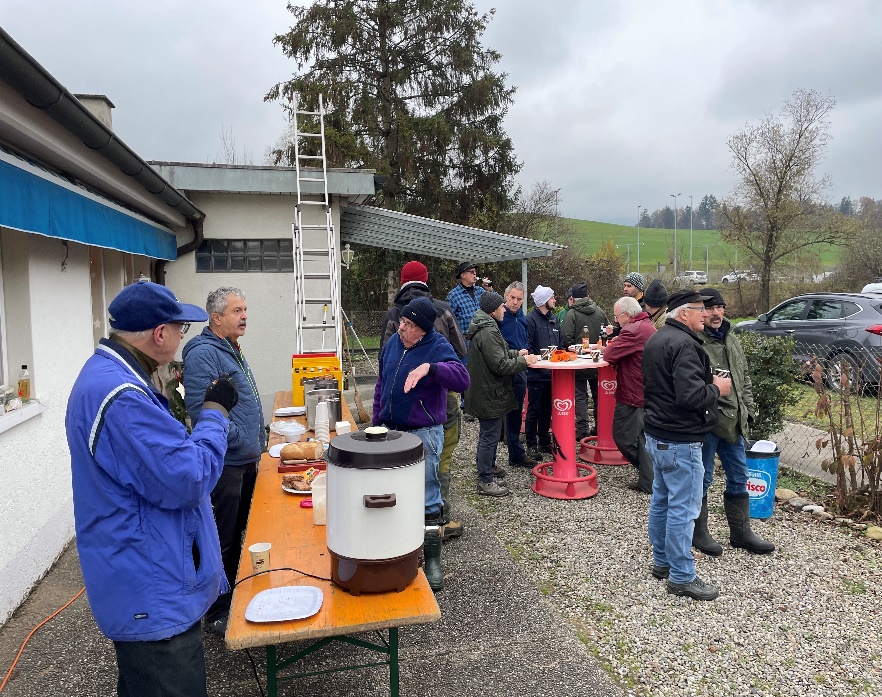 Reichhaltiges Znüni mit toller Stimmung.
© FVRL  Fischereiverein Reuss Luzern | Oeffentlichkeitsarbeit  | Page 7
Holzen  Dezember 2022
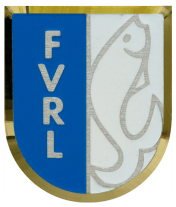 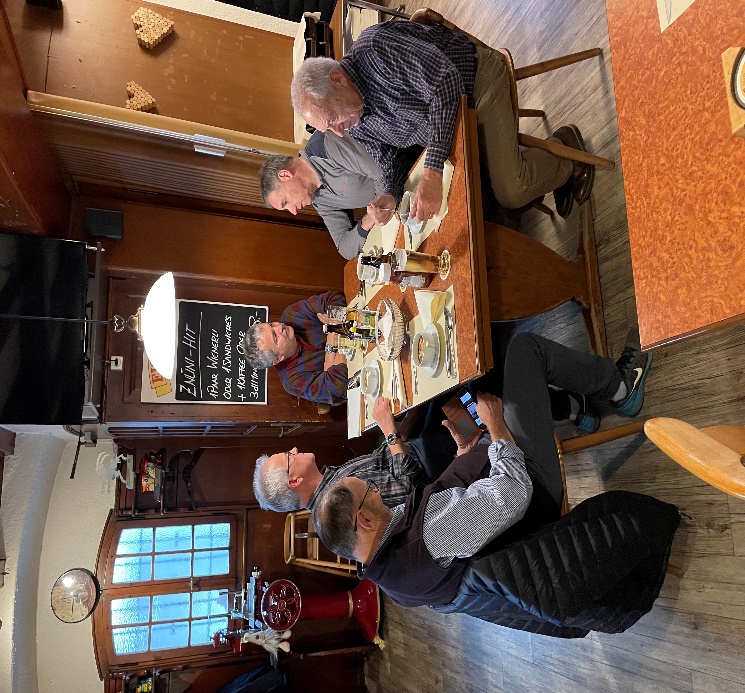 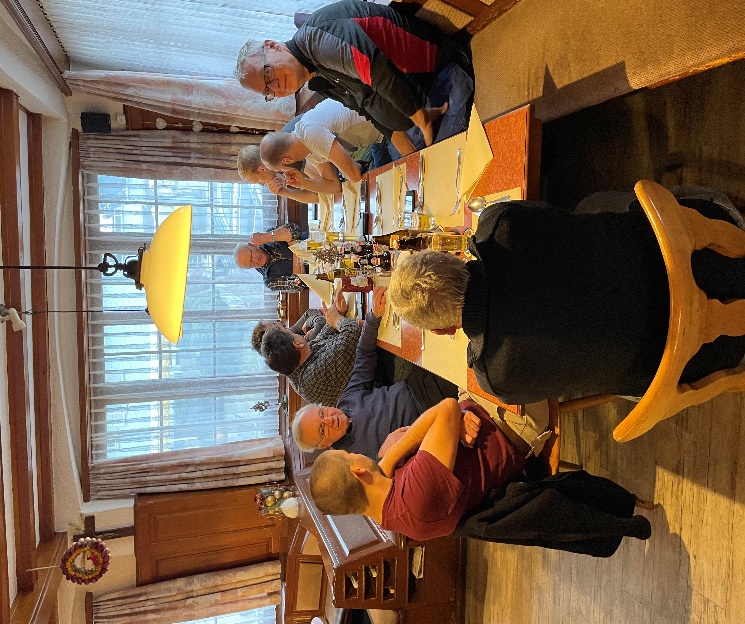 Ausklang beim gemeinsamen Mittagessen im Restaurant Eintracht in Root.
© FVRL  Fischereiverein Reuss Luzern | Oeffentlichkeitsarbeit  | Page 8